Graduatoria di mobilità
Sintesi dei movimenti
51 risorse dalla graduatoria dei Full Time

20 risorse dalla graduatoria dei Part Time
Portalettere
Lavorazioni Interne - Smistamento
24 risorse dalla graduatoria dei Full Time

5 risorse dalla graduatoria dei Part Time
Totale
100 movimenti
Dettaglio movimenti Graduatoria Portalettere (1/4)
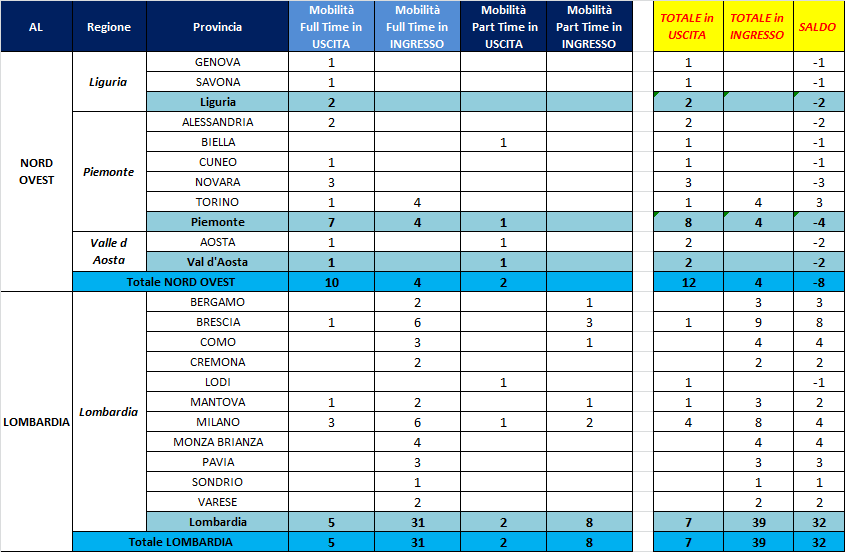 Dettaglio movimenti Graduatoria Portalettere (2/4)
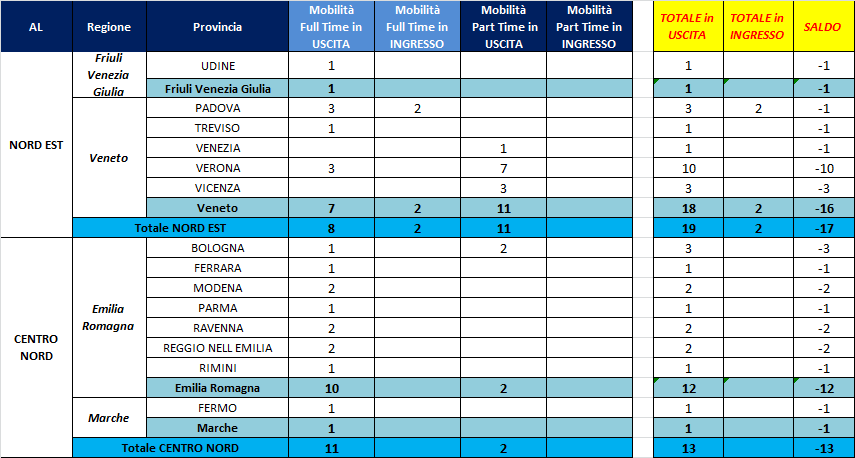 Dettaglio movimenti Graduatoria Portalettere (3/4)
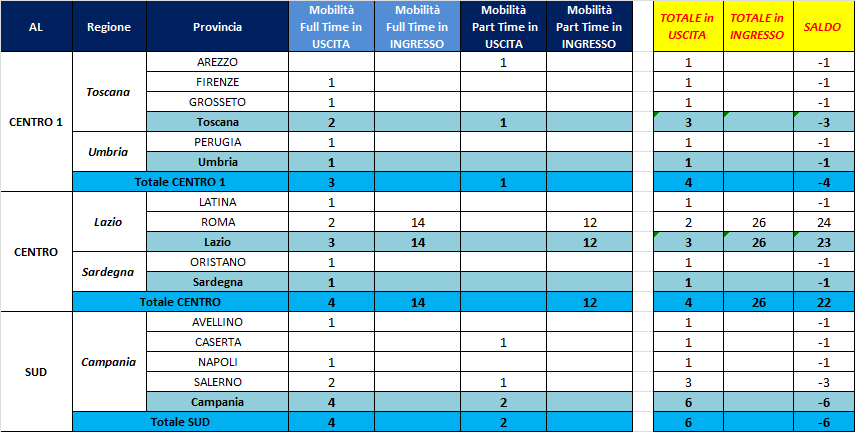 Dettaglio movimenti Graduatoria Portalettere (4/4)
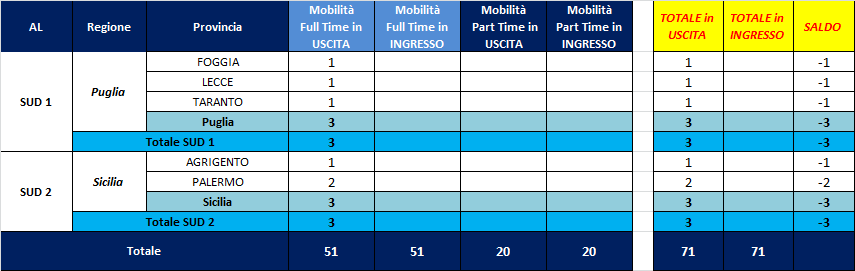 Dettaglio movimenti Graduatoria Lavorazioni Interne – Smistamento (1/2)
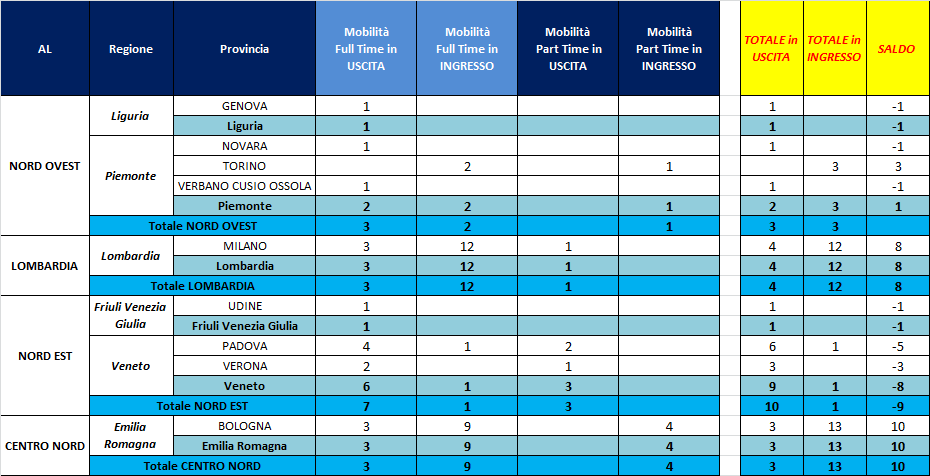 Dettaglio movimenti Graduatoria Lavorazioni Interne – Smistamento (2/2)
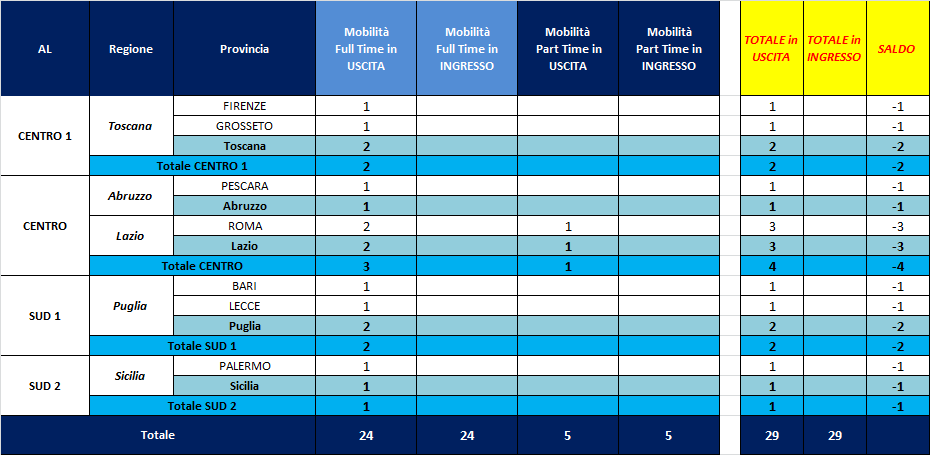